神戸大学 理学部 惑星学科    流体地球物理学教育研究分野  1543408s  香川 大輔
Alfvén 波の伝播に関する考察
1. 研究対象
4-1. 一流体近似の下での Alfvén 波の分散関係
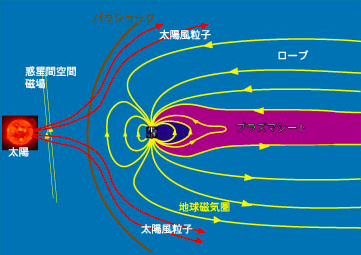 地球は固有磁場を持つ

太陽 – 地球間の宇宙空間はプラズマで満たされている
プラズマは気体分子が電離した状態

プラズマと地球磁場が相互作用することにより, 様々な現象が生じる
地球磁場の変動, etc.
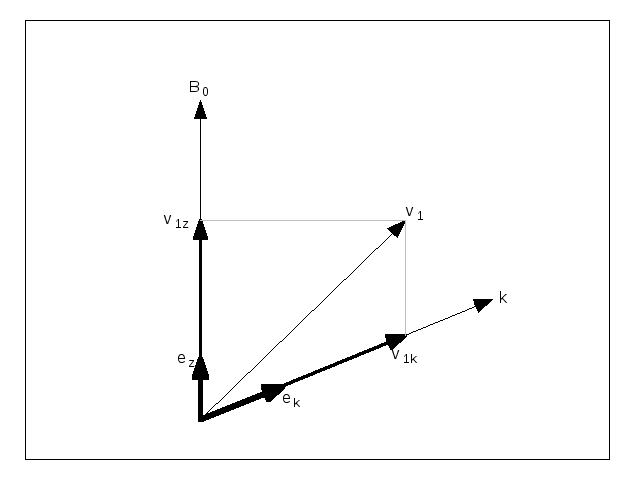 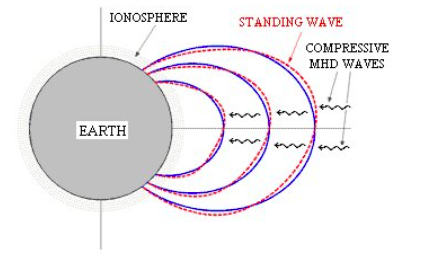 図1: 地球磁気圏の模式図 (引用: http://www.museum.kyushu-u.ac.jp/publications/special_exhibitions/PLANET/06/06-2.html)
地球磁場は常に変動している
周波数の低いもの (1Hz 〜 1mHz 程度) がAlfvén 波として解釈される

Alfvén 波
Hannes Alfvén (1942) により発見された, プラズマ中を伝播する波の一つ
波長が大きく, 周波数が低い
図 2: 地球磁場が変動する様子を示した模式図. 青: 磁場の基本状態, 赤: 磁場が変動したもの. (引用: http://roma2.rm.ingv.it/en/themes/22/magnetic_pulsations)
2. 研究目的 

Alfvén 波を物理的に理解するため, 線形化した基礎方程式から波の解を仮定して分散関係を求め, 基本的性質を考察する
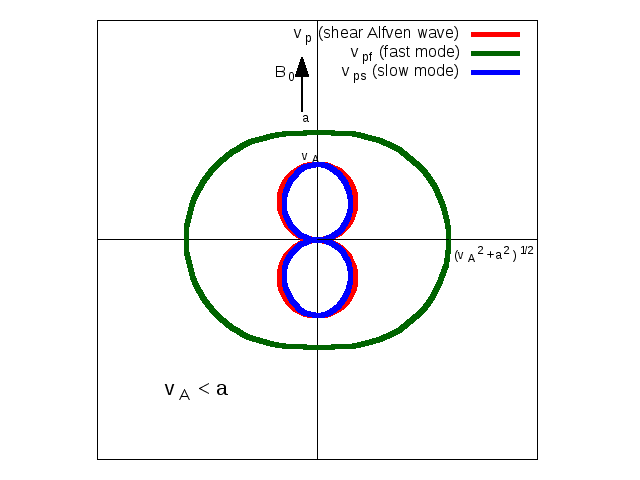 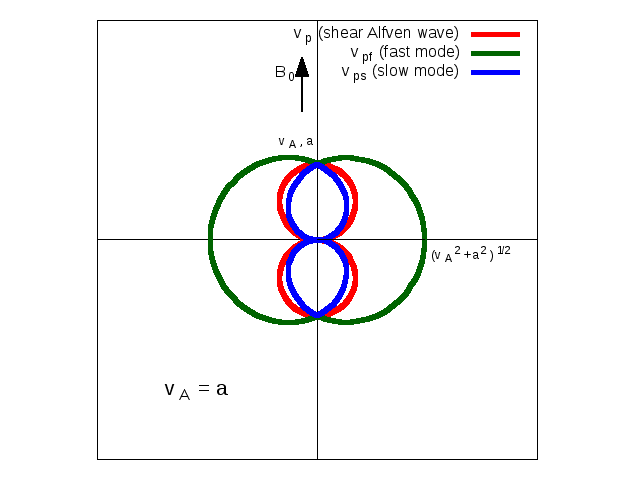 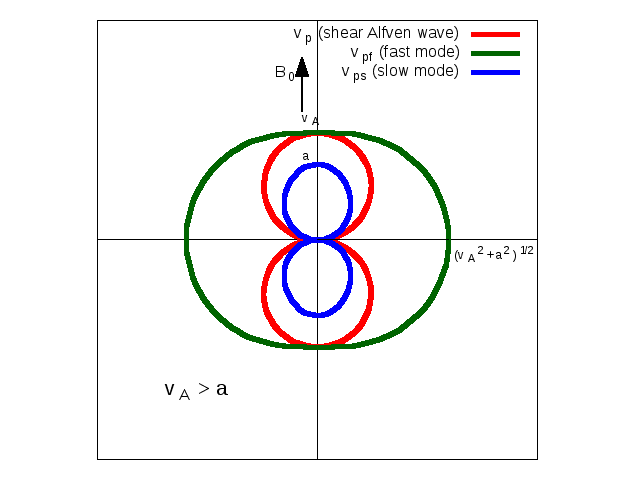 添字 0 ・・・ 時間と空間に一様で静止した状態
添字 1 ・・・ 時間と空間に依存した微小変動
群速度図
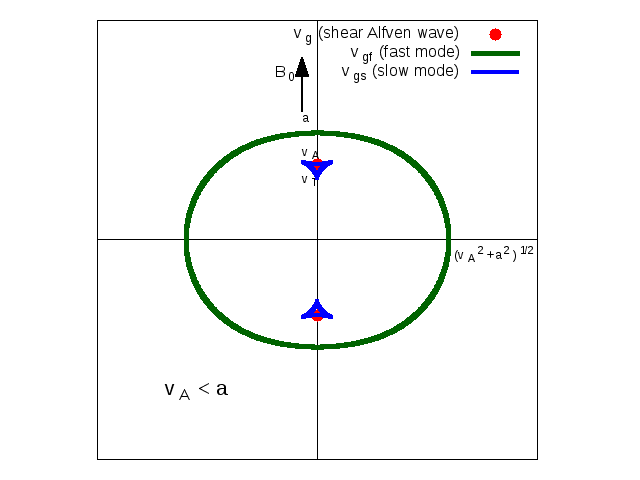 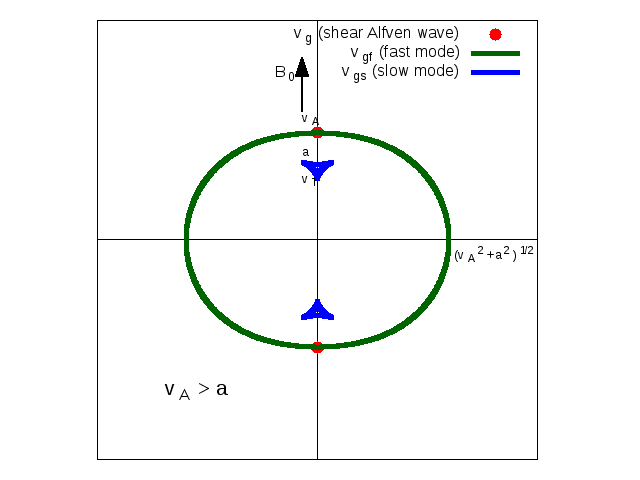 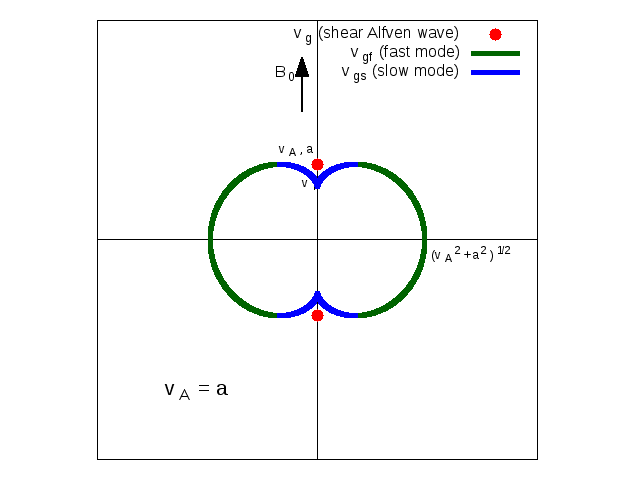 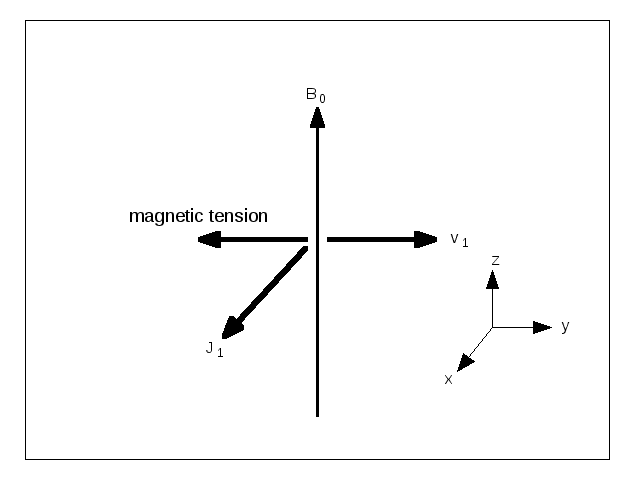 4-2. 二流体近似の下での Alfvén 波


本研究では, 二流体近似の下での Alfvén 波の分類と伝播の考察も行なったが, ここでは省略する
5. まとめ

Alfvén 波は磁気張力を復元力とする波であり, 磁場や速度の変動を伴う
波の解を仮定し, 分散関係を求めた
各モードにおいて位相速度および群速度を求めることにより, それぞれの伝播の性質を確認した
図 3: Alfvén 波の伝播のメカニズムを示した略図
6. 参考文献

Hannes Alfvén, 1942: Existence of Electromagnetic-Hydrodynamic Waves, Nature. 
小野 高幸, 三好 由純, 2012: 現代地球科学入門シリーズ 2 太陽地球圏, 共立出版, 1-31 pp. 
Paul M. Bellan, 2008: Fundamentals of Plasma Physics, Cambridge University Press, 146-173 pp. 
Fermi Thomas Albertz, 2010: Propagating Waves in Plasma : Magnetohy- drodynamic (MHD) regime, Department of Earth and Planetary Science, The University of Tokyo, URL:https://www.s.u-tokyo.ac.jp/en/utrip/archive/2010/pdf/07Fermi FINAL REPORT.pdf